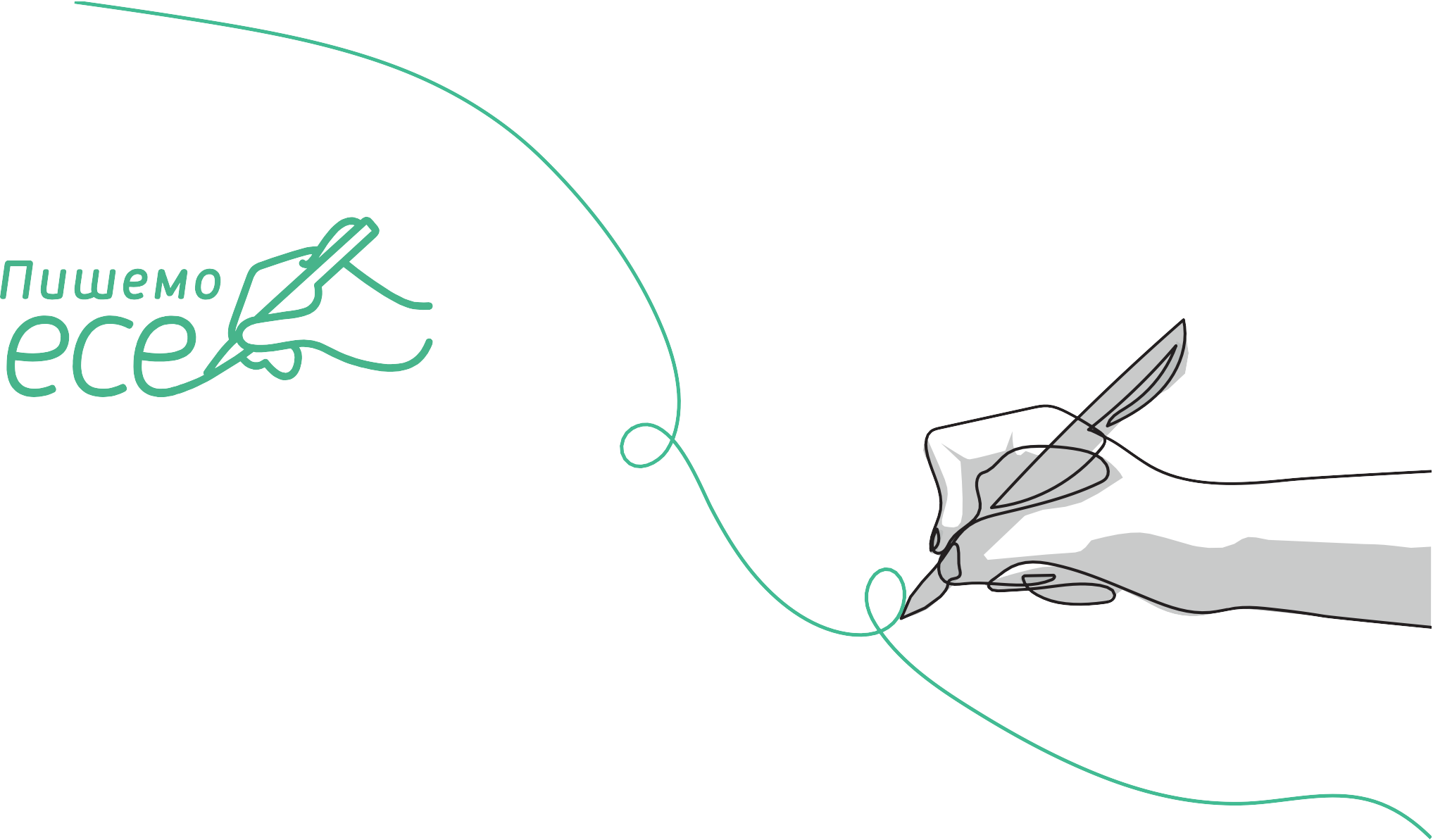 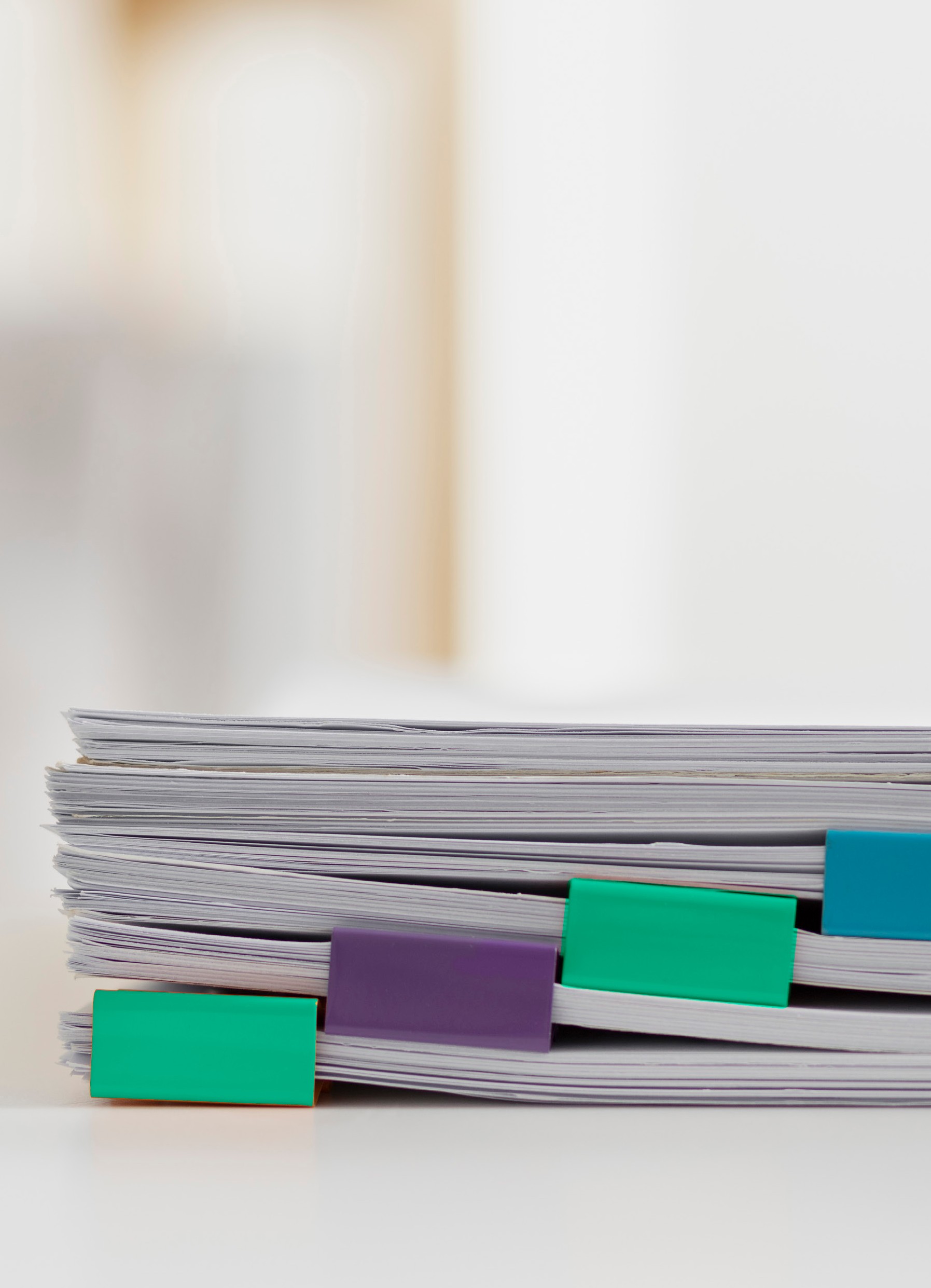 МОДУЛЬ 4
Поєднуємо  докази й тезу
Що таке теза?
Що таке теза?
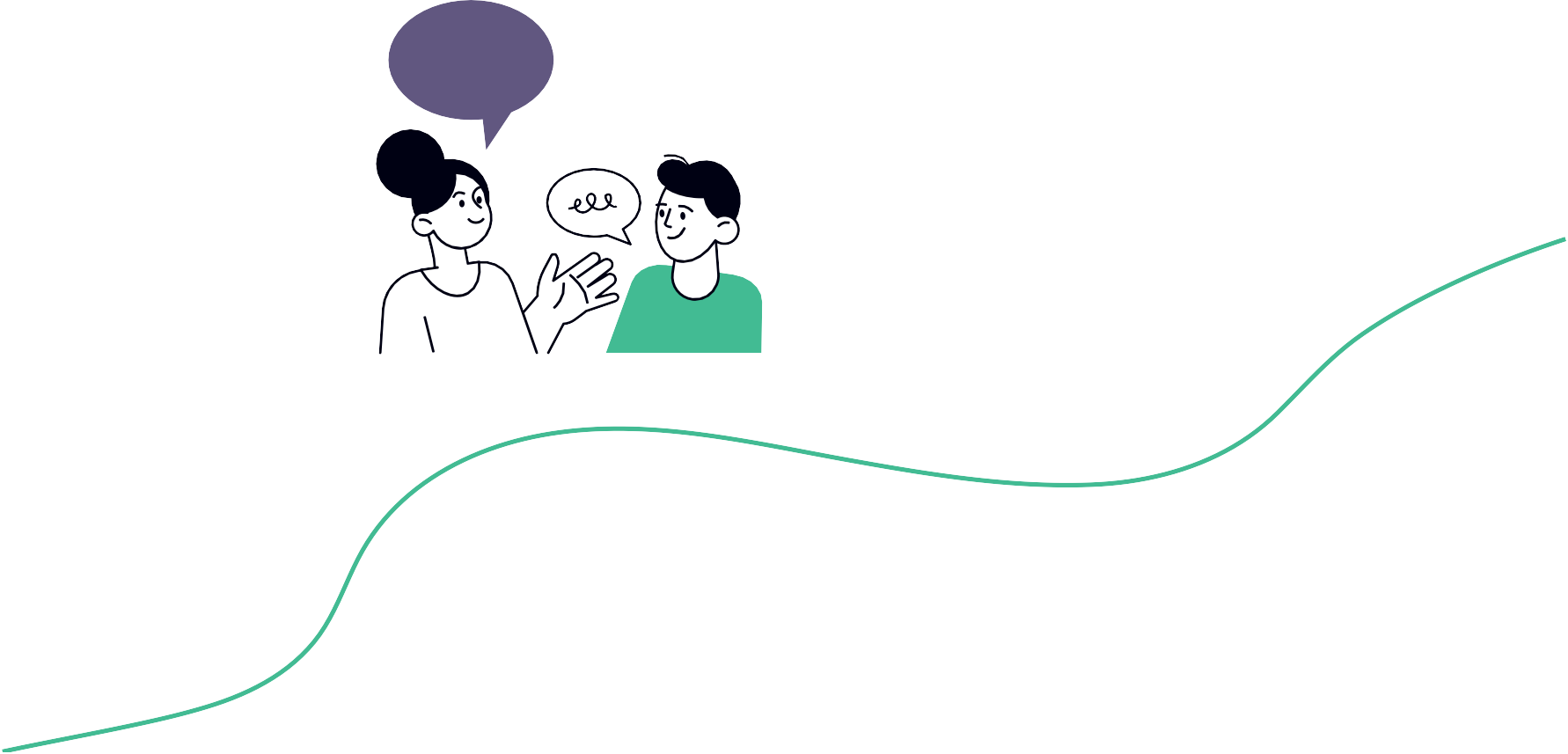 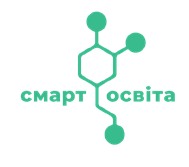 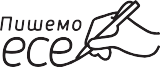 2
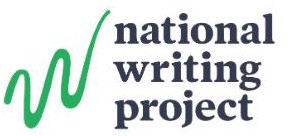 Модуль 4
Теза = позиція, з якою можна  посперечатися.
Сильні тези:
переконливі, дискусійні й обґрунтовані:
викликають  зацікавленість
можна  підтвердити  останніми  надійними  доказами
тому що  не є фактом
У	чому	різниця	між	тезою	і	фактом?
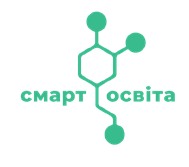 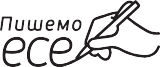 14
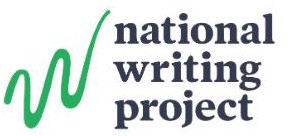 Модуль 4
Національний проєкт: пишемо есе
Сильні тези: переконливі, дискусійні  й обґрунтовані
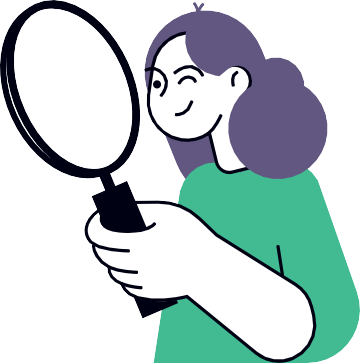 Інші ключові характеристики  сильної тези:
відображає позицію автора чи авторки;
є зрозумілою і конкретною (вказує на  напрям міркування автора чи авторки);
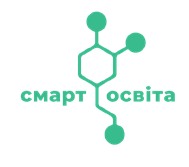 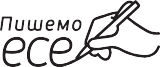 14
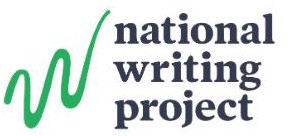 Модуль 4
Національний проєкт: пишемо есе
Сильні тези: переконливі, дискусійні  й обґрунтовані
може містити «загальний»
(чи парасольковий) термін, який  стосується основних моментів,  які треба висловити, замість  перерахування всіх доказів;
не містить слів «я думаю»  чи «я відчуваю».
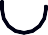 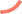 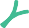 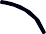 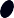 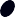 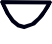 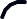 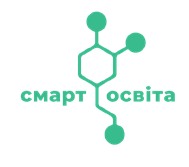 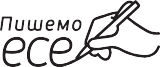 14
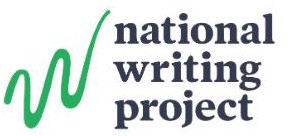 Модуль 4
Національний проєкт: пишемо есе
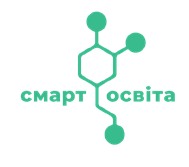 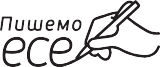 14
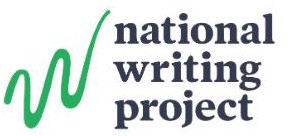 Модуль 4
Національний проєкт: пишемо есе
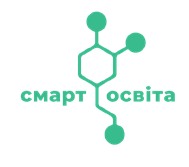 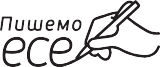 14
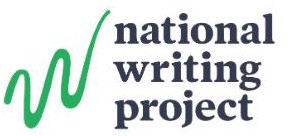 Модуль 4
Національний проєкт: пишемо есе
ЧИ ЦЕ ДОБРІ ТЕЗИ?
У більшості  американських  штатів підлітки  можуть водити авто  в 16 років.
Пенсильванії  варто збільшити  вік отримання  водійських прав  до 18 років.
Так! Цвеипклеиркеаюкотьнлива  дискзуасціікйанвалетнеісзтаь, яку  можна обґрунтувати.
викликають
Нзіа! цТіокмавулещноістцье  констатація факту.
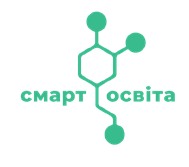 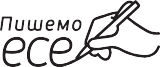 14
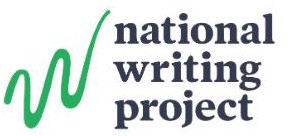 Модуль 4
Національний проєкт: пишемо есе
Зробімо тези СИЛЬНІШИМИ
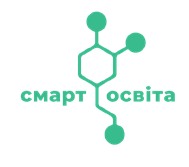 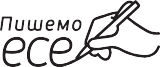 14
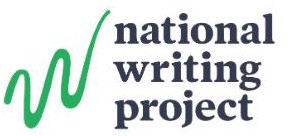 Модуль 4
Національний проєкт: пишемо есе
Найсильніші тези часто нюансовані.
Нюансовані тези є складними.
Вони можуть визнавати наявність інших  думок:

Попри те, що керування автомобілем  вважають «обрядом посвячення»,  останні дослідження кидають сумнів  на те, що лише вік є надійним  показником готовності до кермування.
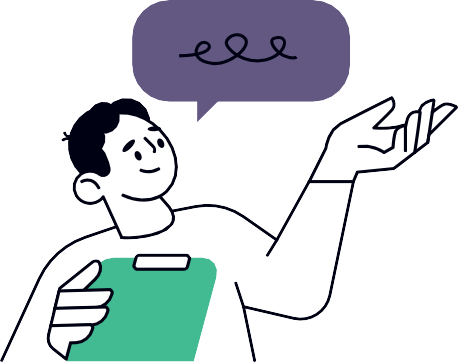 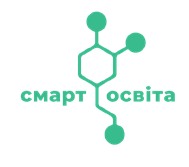 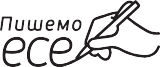 14
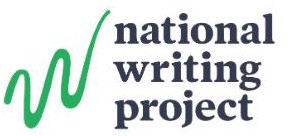 Модуль 4
Національний проєкт: пишемо есе
Найсильніші тези часто нюансовані.
Нюансовані тези є складними.
Вони можуть обмежувати тезу чи встановлювати
«межі» її застосування.
Теза: Водійські посвідчення не варто  видавати до 19 років.
Нюансована теза: Через постійні прогули  школи підлітками й засудження за  правопорушення громади мають відкласти  видавання водійських прав до закінчення  школи або до 19 років.
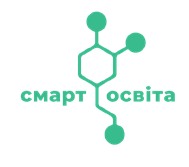 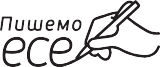 14
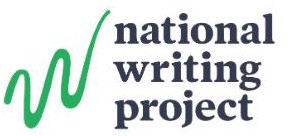 Модуль 4
Національний проєкт: пишемо есе
Робімо тези	СИЛЬНІШИМИ
У класі: придумаймо список тез до теми, яку ми  зараз вивчаємо.

Поради:
Переконайтеся, що кожна з них є ТЕЗОЮ (містить  позицію), а не просто фактом чи результатом  дослідження зі статті.
Переконайтеся, що теза є дискусійною,  переконливою і її можна обґрунтувати; чіткою;  спрямованою на інших (а не лише на саму себе).
Перевірте список, щоб переконатися, що в ньому  є варіанти для різних позицій.
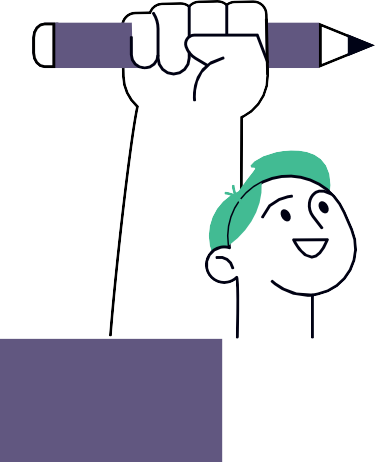 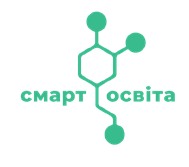 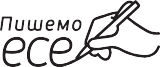 14
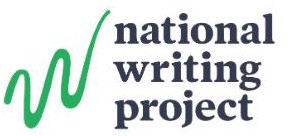 Модуль 4
Національний проєкт: пишемо есе
Уточнюємо Тези
Спробуйте скористатися цими рамками для речень,  щоб звузити фокус, визнати іншу думку та/або
«звузити» тезу:
Через те, що	, нам варто	.
Тому, що	, нам не варто	.
Попри те, що	, нам варто	.
Хоча	, нам не варто	.
Попри	, батькам варто	.
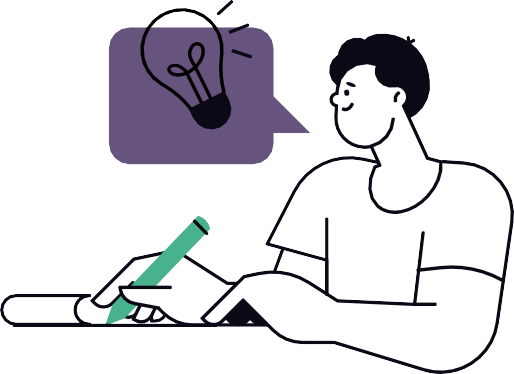 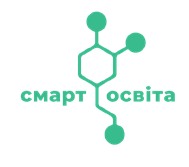 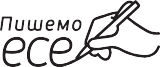 14
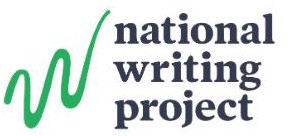 Модуль 4
Національний проєкт: пишемо есе
Робімо тези НЮАНСОВАНИМИ
Протестуймо наші тезі  й перегляньмо їх,  якщо потрібно:
Перевірте, чи можна уточнити тезу, визнавши  протилежну думку та/або обмеживши тезу  конкретними ситуаціями чи аудиторією.
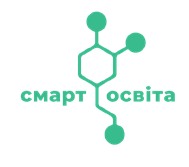 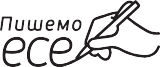 14
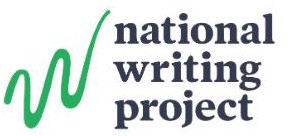 Модуль 4
Національний проєкт: пишемо есе